DIVISIÓN DE CIENCIAS BÁSICAS
LABORATORIO DE QUÍMICA

Práctica:
PREPARACIÓN Y CONDUCTIVIDAD DE DISOLUCIONES
Objetivos de la práctica
El alumno:
1.	Preparará disoluciones de diferentes concentraciones mediante el manejo del material adecuado. 
2.	Medirá la conductividad de las disoluciones preparadas utilizando el equipo conveniente. 
3.	Clasificará los solutos empleados como electrólitos fuertes, débiles o no electrólitos. 
4.	Comprenderá la relación que hay entre la concentración de un electrólito y su conductividad.
Disoluciones
Para que una reacción química se lleve a cabo de forma eficiente, es necesario que las entidades que van a reaccionar (átomos, iones o moléculas), se encuentren en contacto, pero en el caso de los sólidos, ello no sucede eficientemente; sin embargo, si estos se disuelven previamente en un disolvente adecuado, sus moléculas se separan e incluso se disocian en sus iones correspondientes, favoreciendo con ello el contacto con los iones o moléculas de algún otro compuesto, lo que permite que la reacción se lleve a cabo a mayor velocidad.
Disoluciones
Cuando se disuelve un sólido en un disolvente, se dice que se ha preparado una disolución, si  se mantiene constante la cantidad de disolvente y la cantidad de sólido aumenta, la concentración de la disolución aumenta, y así sucesivamente, hasta tener una disolución concentrada.
Si se deseara preparar una disolución concentrada de NaCl, la pregunta sería ¿cuántos gramos de NaCl se deben disolver y en qué cantidad de disolvente?
Unidades de concentración
Por lo anterior, fue necesario establecer relaciones entre las cantidades de soluto (sustancia a disolver) y disolvente, o soluto y disolución, a estas relaciones se les conoce como unidades de concentración. En esta práctica se emplea la unidad de concentración conocida como Molaridad.
Molaridad
Es una unidad de concentración que permite relacionar los moles del soluto que se tienen por litro de disolución, la fórmula que se emplea para determinarla es la siguiente:
Mol. Es una unidad de cantidad de materia, equivalente a 6.022x1023 [unidades].
Molaridad
En 1 [mol] de NaCl se tienen 6.022x1023 [moléculas] de NaCl; de tal forma que, si éstas se disuelven en agua hasta completar un volumen de 1 [L], se tendría una disolución de concentración 1 [M].
Si de la anterior disolución se toma una décima parte (100 [mL]), en esa décima parte se tendría 0.1 [mol] de NaCl; es decir, exactamente 6.022x1022 [moléculas] de NaCl.
Preparación de una disolución
Para preparar una disolución con una determinada molaridad, se siguen generalmente los pasos siguientes:
1. Se pesa, con ayuda de un vaso de precipitados, la cantidad de soluto necesaria.
2. Se disuelve el soluto en una pequeña cantidad de agua destilada y se vierte, con ayuda de un embudo, en un matraz aforado de volumen adecuado.
3. Se “enjuaga” tres veces el vaso de precipitados con pequeñas cantidades de agua destilada, misma que se vierte en el matraz aforado, evitando que se sobrepase la marca de aforo.
4. Se completa, cuidadosamente, con agua destilada hasta la marca de aforo y se tapa el matraz.
5. Finalmente, se agita hasta total homogeneidad.
V
-
+
A+
B-
Conductividad eléctrica en disolución
Se presenta cuando en una disolución (generalmente acuosa), existen iones positivos y negativos, ya que son éstos los encargados de transportar la carga eléctrica.
Conductividad eléctrica en disolución
Para determinar qué tanto se conduce la electricidad, se puede emplear un multímetro o un conductímetro.
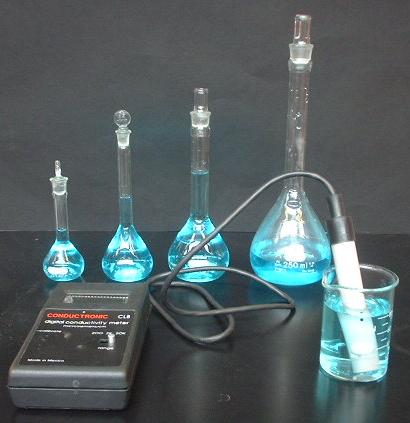 Conductividad eléctrica en disolución
Mientras mayor sea la cantidad de iones, mayor será la cantidad de carga transportada y mayor será la conductividad.
Mientras mayor sea la distancia que tienen que recorrer los iones, menor será la conductividad.
Si a una disolución se le agrega mas disolvente, quedará más diluida a pesar de que exista la misma cantidad de iones.
Equipo y material
a) 2 matraces volumétricos de 100 [ml].
b) 1 matraz volumétrico de 50 [ml].
c) 1 matraz volumétrico de 25 [ml].
d) 4 vasos de precipitados de 100 [ml].
e) 1 vaso de precipitados de 30 [ml]
f) 1 pipeta volumétrica de 10 [ml].
g) 1 embudo de vidrio de filtración rápida
h) 1 piseta.
i) 1 espátula.
j) 1 conductímetro.
k) 1 propipeta.
l) 1 balanza semianalítica.
Reactivos
1) Agua destilada.
2) Acetato de sodio, CH3COONa.
3) Bicarbonato de sodio, NaHCO3.
4) Nitrato de potasio, KNO3.
5) Sulfato de magnesio heptahidratado, MgSO4·7H2O.
6) Sulfato de cobre (II) pentahidratado, CuSO4·5H2O.
7) Sacarosa, C12H22O11.
Desarrollo
ACTIVIDAD 1
El profesor verificará que los estudiantes posean los conocimientos teóricos necesarios para la realización de la práctica y dará las recomendaciones necesarias para el manejo del material, equipo y sustancias químicas que se utilizarán.
Desarrollo
ACTIVIDAD 2
Prepare cuatro disoluciones de diferentes concentraciones, utilizando el soluto asignado por el profesor, de acuerdo con las indicaciones siguientes:
Preparación de la disolución madre
1. Calcule la cantidad necesaria, en gramos del soluto, para preparar 100 [ml] de una disolución 0.05 [M].
2. Pese con cuidado en un vaso de precipitados, los gramos del soluto calculado en el paso anterior y disuélvalo en 50 [ml] de agua destilada.
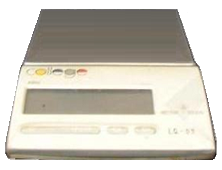 Desarrollo
3. Trasvase la disolución a un matraz volumétrico de 100 [ml], mediante un embudo y lave al menos tres veces el vaso y el embudo auxiliándose de una piseta. Asegúrese de no dejar nada de reactivo en el vaso de precipitados.
4. Complete con agua hasta la marca del aforo; tape el matraz y mezcle perfectamente la disolución. La disolución así preparada es la disolución madre.
5. Trasvase la disolución a un vaso de precipitados previamente etiquetado.
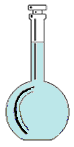 Desarrollo
ACTIVIDAD 3
1. De la disolución madre tome 10 [ml] con la pipeta volumétrica y viértalos en el otro matraz volumétrico de 100 [ml].
2. Complete con agua hasta la marca del aforo y mezcle perfectamente la disolución. La disolución así preparada es la disolución 1.
3. Repita los pasos 1 y 2 empleando matraces volumétricos de las capacidades siguientes: 50 y 25 [ml], las disoluciones así preparadas son las disoluciones 2 y 3 respectivamente.
4. Vierta cada una de las cuatro disoluciones preparadas en esta actividad en vasos de precipitados etiquetados. Tenga mucho cuidado de no mezclar las disoluciones, ya que se producirían resultados erróneos.
Desarrollo
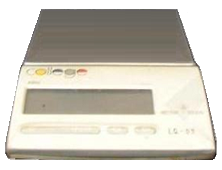 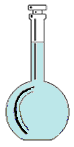 5 [mL]
100
[mL]
Disolución 1
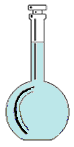 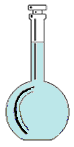 5 [mL]
100
[mL]
50
[mL]
5 [mL]
Disolución 2
Disolución madre
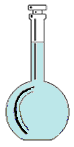 Disolución 4
25
[mL]
Disolución 3
Desarrollo
ACTIVIDAD 4
Toma de lecturas
1. La verificación del conductímetro la realizará el personal autorizado.
2. El alumno llevará al cabo los pasos siguientes:
a) Determinará la conductividad de la disolución más diluida a la más concentrada.
b) Sin encender el conductímetro, sumergirá el electrodo en la disolución y lo moverá para desalojar las burbujas de aire que hayan quedado atrapadas, procurando que el nivel del líquido se encuentre arriba de los orificios y posteriormente encenderá el equipo.
Desarrollo
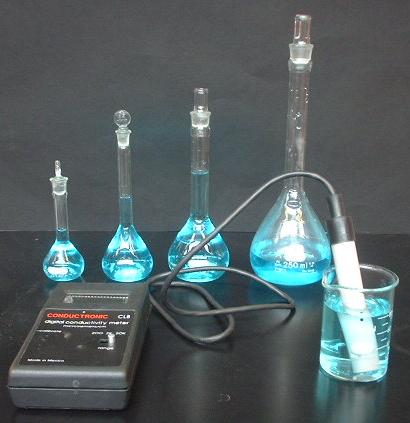 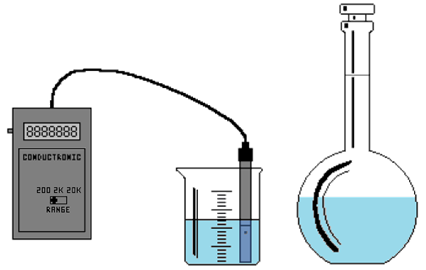 c) Seleccionará la escala adecuada siguiendo las instrucciones del profesor, tomará la lectura de conductividad en [μS/cm] y registrará sus resultados en la tabla 1.
100
[mL]
Desarrollo
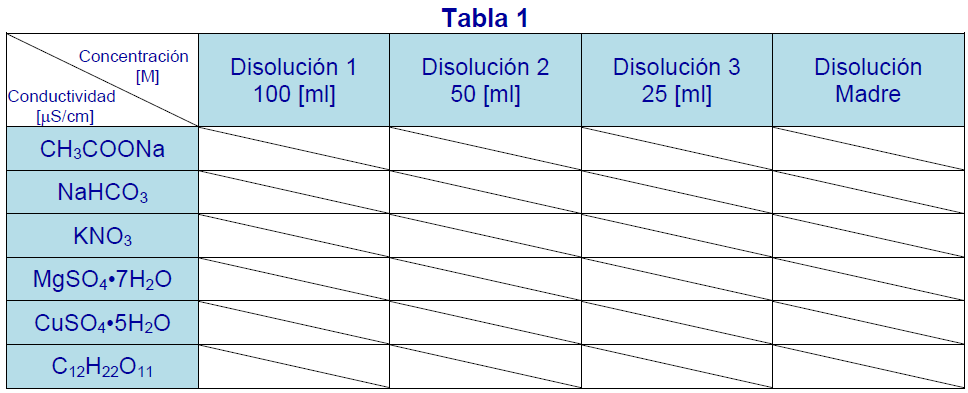 En el conductímetro CONDUCTRONIC la lectura es directa en las escalas de 200 y 2K, pero en la escala de 20K, debe multiplicar el valor que indique la pantalla por 1000.
En el conductímetro LEYBOLD DIDACTIC la lectura en la escala de 200 [μS] es directa, pero en las escalas de 2 [μS] y 20 [μS] debe multiplicar el valor que indique la pantalla por 1000.
Desarrollo
d) Después de cada medición apagará el equipo antes de retirar el electrodo de la disolución y al finalizar todas las mediciones enjuagará el electrodo con agua destilada.
NOTA: El profesor deberá asignar un soluto a cada brigada, para que posteriormente se intercambien resultados para llenar la tabla anterior.
Conductividad [mS/cm]
Concentración [M]
Desarrollo
ACTIVIDAD 5
1. Con los datos de la tabla 1, trace una gráfica de la conductividad [μS·cm-1] (ordenadas) en función de la concentración molar [M] (abscisas) para cada uno de los solutos.
y  =  m x  +  b
AAAA
BBBB
CCCC
DDDD
EEEE
y  =  m x  +  b
AAAA
BBBB
CCCC
DDDD
EEEE
Conductividad [mS/cm]
Concentración [M]
Desarrollo
El electrólito más fuerte es aquel que tiene una mayor pendiente
Desarrollo
2. ¿Cuál es el comportamiento observado de la conductividad respecto a la concentración? Establezca los modelos matemáticos correspondientes a cada soluto de la gráfica obtenida en el punto anterior.
3. Con base en el modelo matemático obtenido para el soluto asignado por el profesor, infiera lo siguiente:
a. Si se toman 10 [ml] de la disolución madre y se lleva a un volumen de 250 [ml]:
i. ¿Cuál será la conductividad de la disolución preparada?
ii. ¿Cuántos gramos de soluto hay en la disolución preparada?
b. ¿Qué cantidad de soluto se debe de emplear para preparar una disolución de 100 [ml] que presente una conductividad de 16500 [μS·cm-1]? ¿Será posible realizarlo experimentalmente? Explique su respuesta.
Créditos
Autor:
M. C. Q. Alfredo Velásquez Márquez

Actualización y autorización:
Q. Antonia del Carmen Pérez León
Jefa de la Academia de Química

Revisores (2017):
Dra. Arianee Sainz Vidal	Ing. Dulce María Cisneros Peralta
Q. Adriana Ramírez González	Q. F. B. Nidia García Arrollo
Dra. Patricia García Vázquez	Dr. Alberto Sandoval García
M. en A. Violeta Luz María Bravo Hernández	M. en C. Luis Edgardo Vigueras Rueda
Dra. María del Carmen Gutiérrez Hernández	M. en C. Miguel Ángel Jaime Vasconcelos
M. A. I. Claudia Elisa Sánchez Navarro	Biol. Miguel Alejandro Maldonado Gordillo
Q. Yolia Judith León Paredes	I. Q. Guillermo Pérez Quintero
I. Q. Hermelinda C. Sánchez Tlaxqueño	I. Q. José Luis Morales Salvatierra
	
Profesores de la Facultad de Ingeniería, UNAM